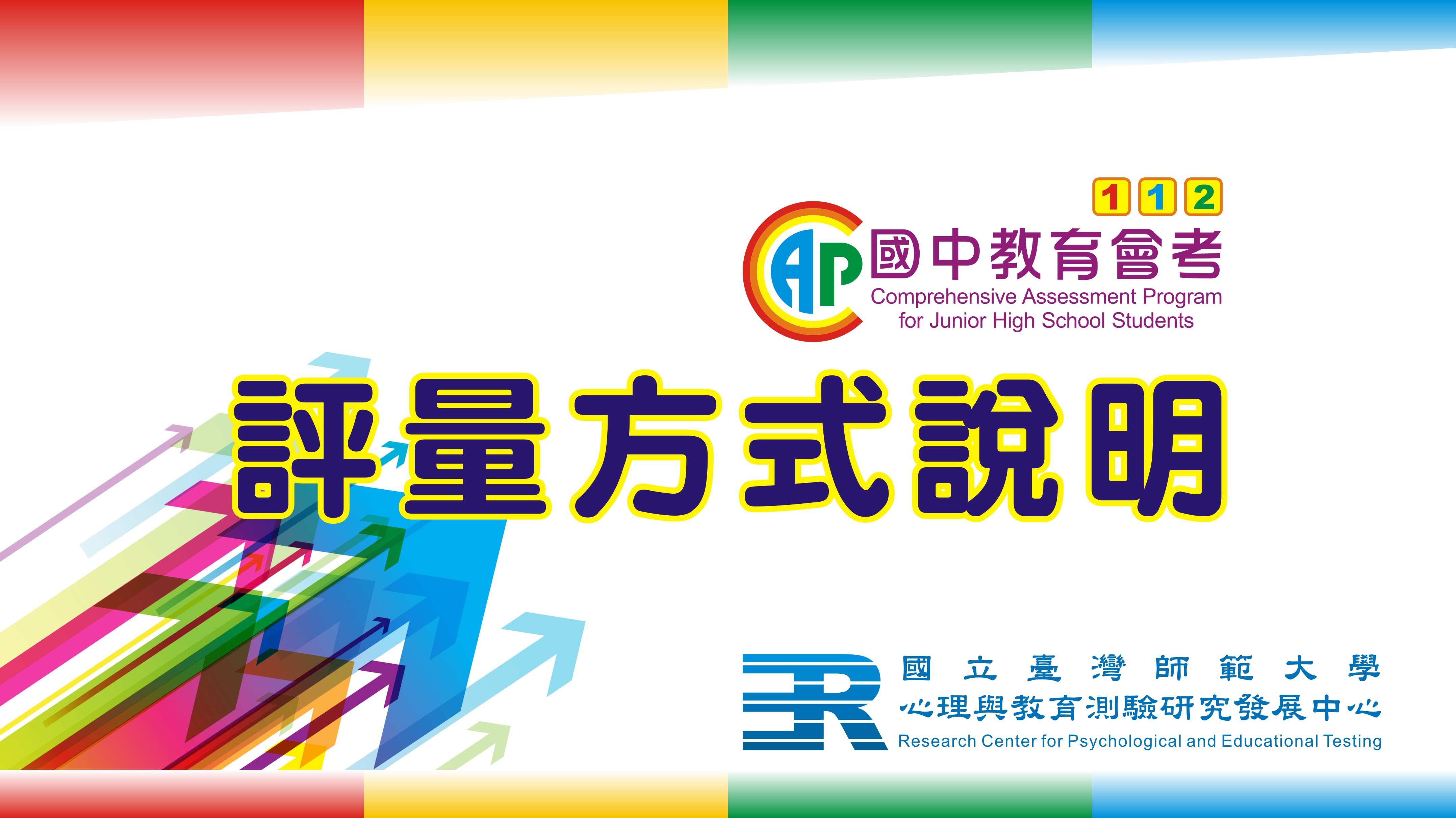 國中教育會考考什麼
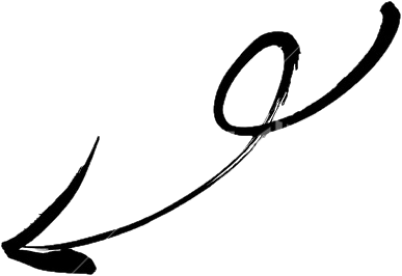 能經由紙筆測驗評量的
2
入闈前版本檢核作業
決定測驗目的
採購各出版社
部審通過之教材
建立雙向細目表
考綱不考本：
無論使用哪一版本教材，只要能融會貫通，並習得能力，皆足以作答國中教育會考試題。
選用適當的題型
建置
教材知識檢索庫
根據命題原則
設計試題
版本檢核：逐題比對題庫試題與各版本教材內容
試題修整與審訂
進行預試
試題不符合
版本檢核
試題符合
版本檢核
分析試題特徵
進入題庫
設定停用：當年無法自題庫選出
有機會從題庫中抽選出來，成為當年度會考試題
闈內組正式題本
3
國中教育會考何時考
4
測驗目的
目的：透過試題設計，區分學生學習表現為「精熟」、「基礎」及「待加強」3等級。
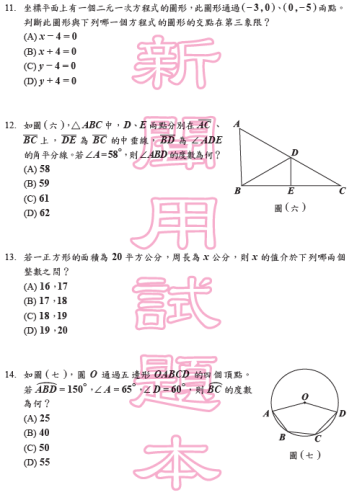 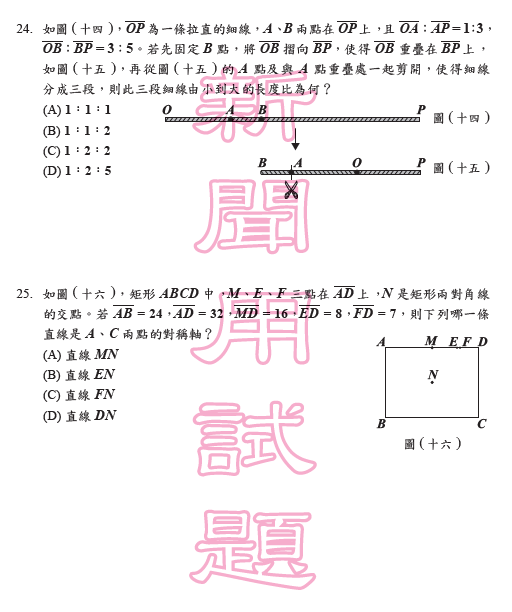 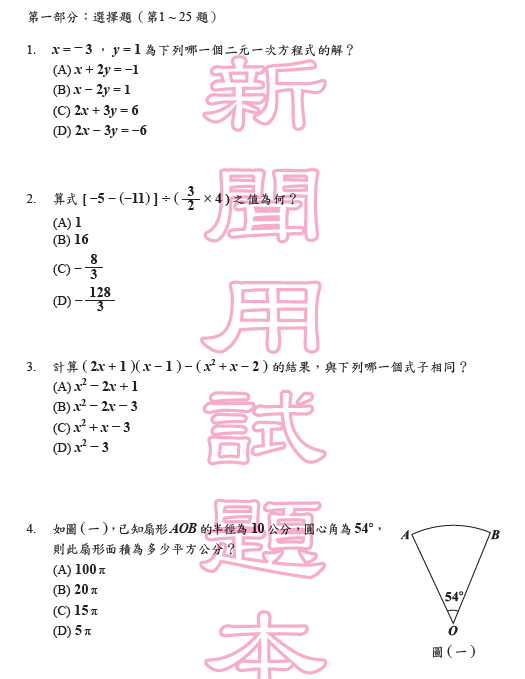 試題難度：易
試題難度：中
試題難度：難
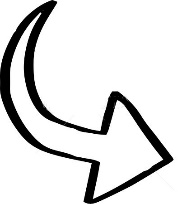 難度「難易適中」，各科平均通過率為五成至六成。(英聽為七成至七成五)
5
國中教育會考怎麼考
6
試題研發方向與特色
素材內容多元
文本形式多元
評量能力多元
適度選用生活化、跨領域或課綱所列議題之相關素材。
以文字訊息為主，統計表格、圖像資訊為輔。
呼應十二年國教課綱各領域核心素養具體內涵與學習表現。
7
試題研發方向與特色
評量能力多元
學科基本能力
統整應用能力
科學探究能力
維持一定比例的基本題。掌握學科基本知識。
引導學生重視跨章節、跨科別、跨領域的學習。
引導學生重視學習過程中的觀察與實驗。
邏輯推論能力
溝通表達能力
閱讀理解能力
圖表轉譯能力
具備理解情境全貌，並做獨立思考與分析的知能。
理解及使用語言、文字、數理等符號表達與溝通。
理解形式多元的文本。
8
各科基本能力題示例
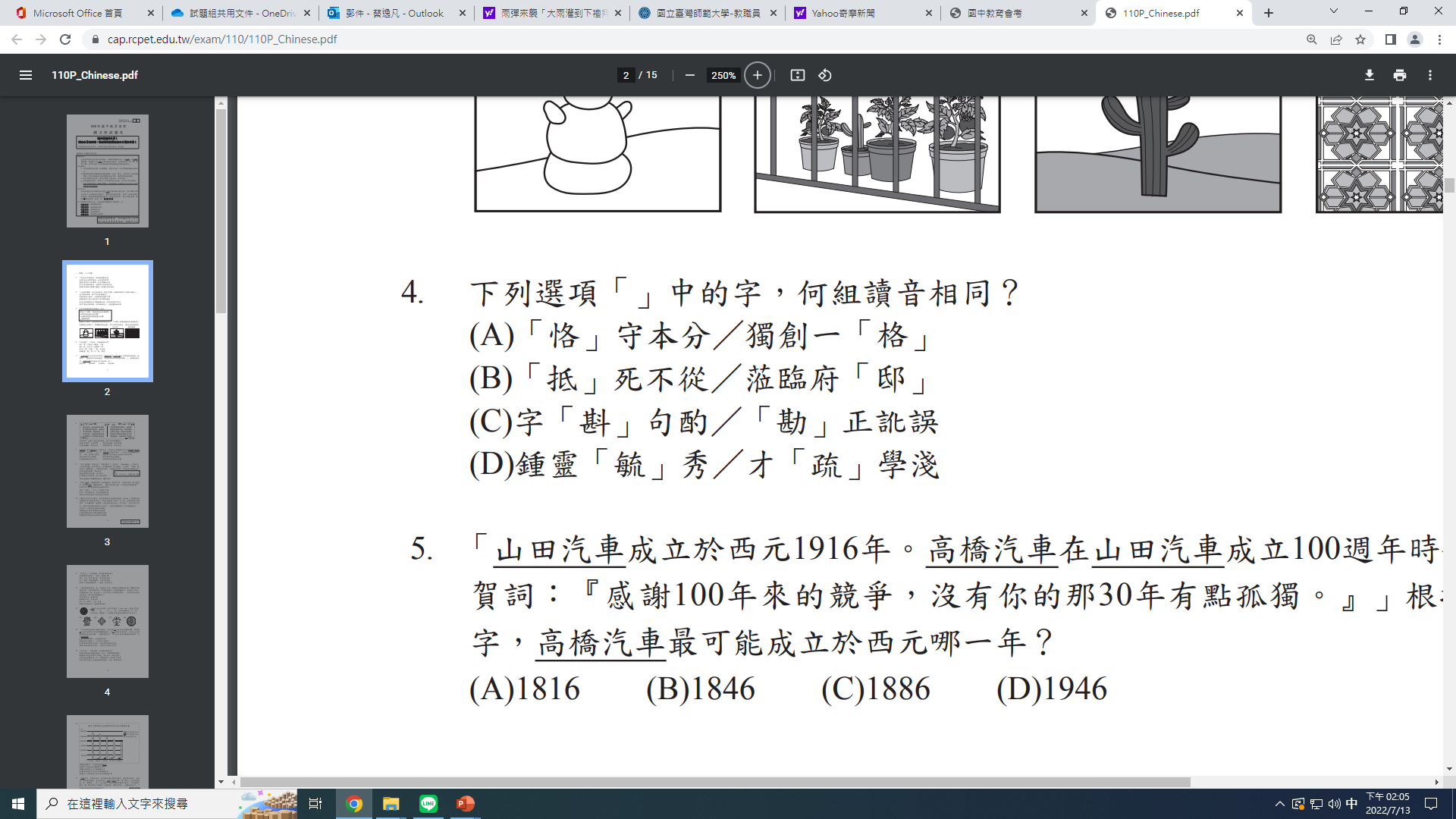 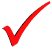 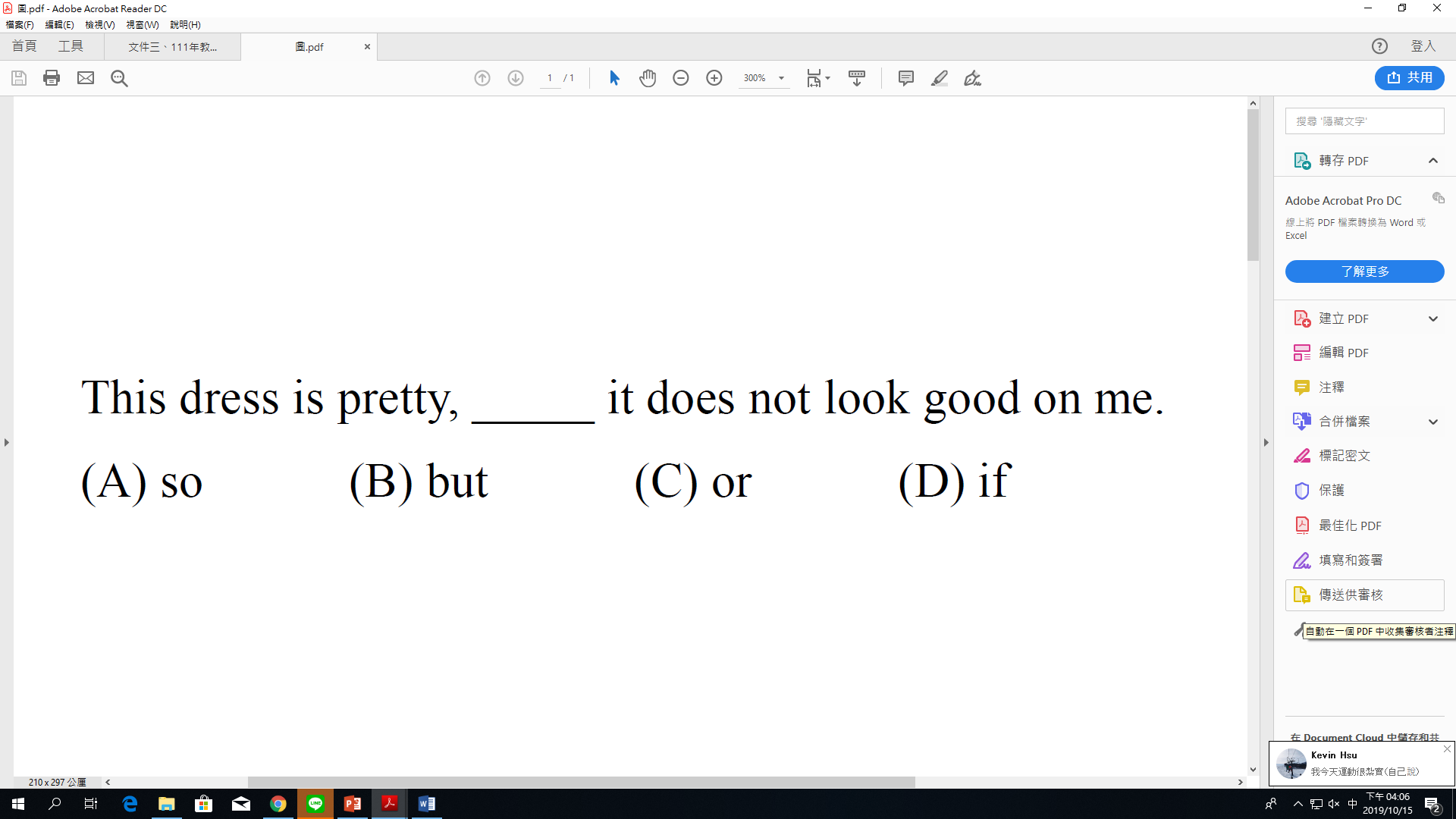 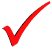 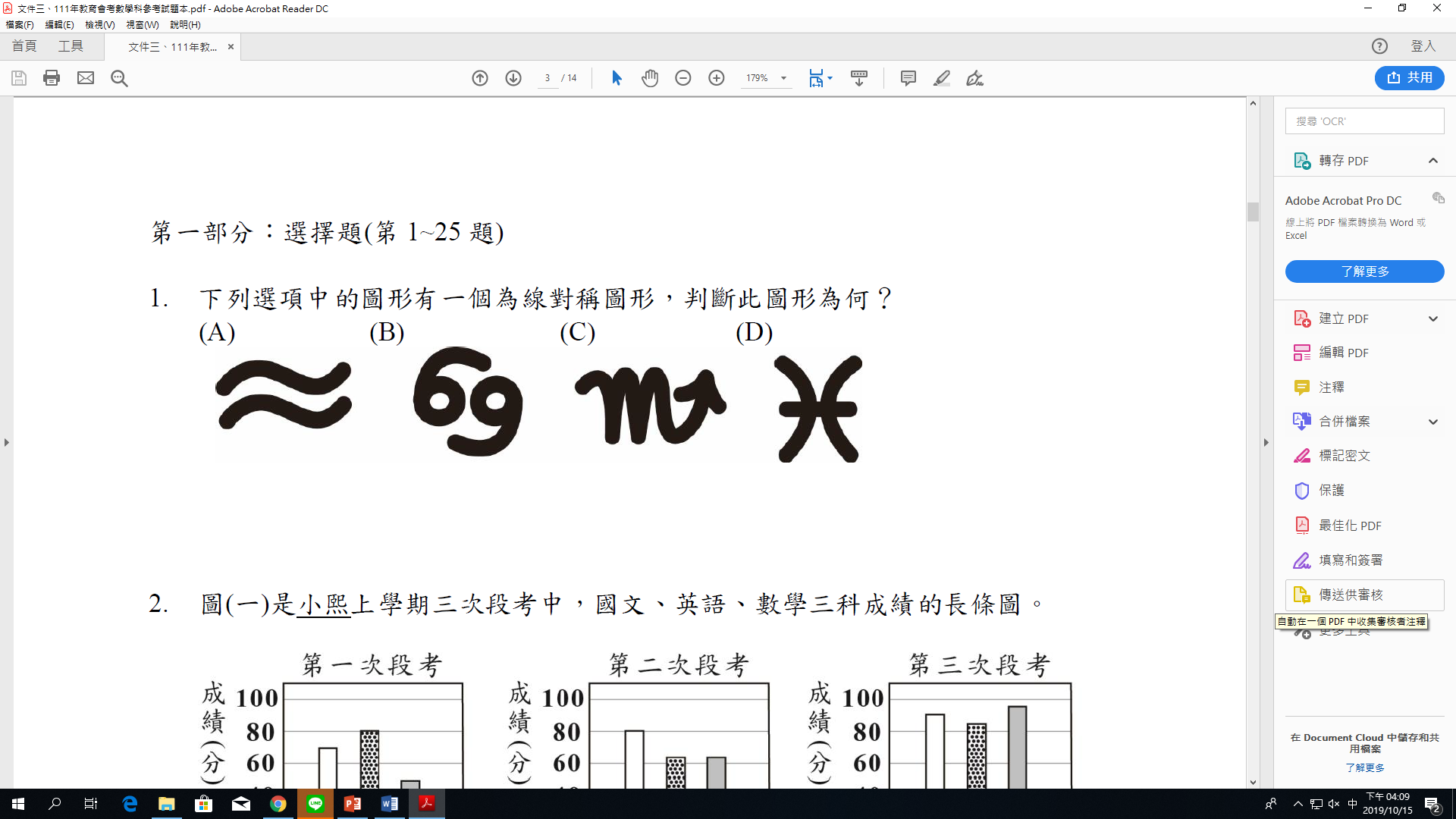 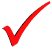 9
各科基本能力題示例
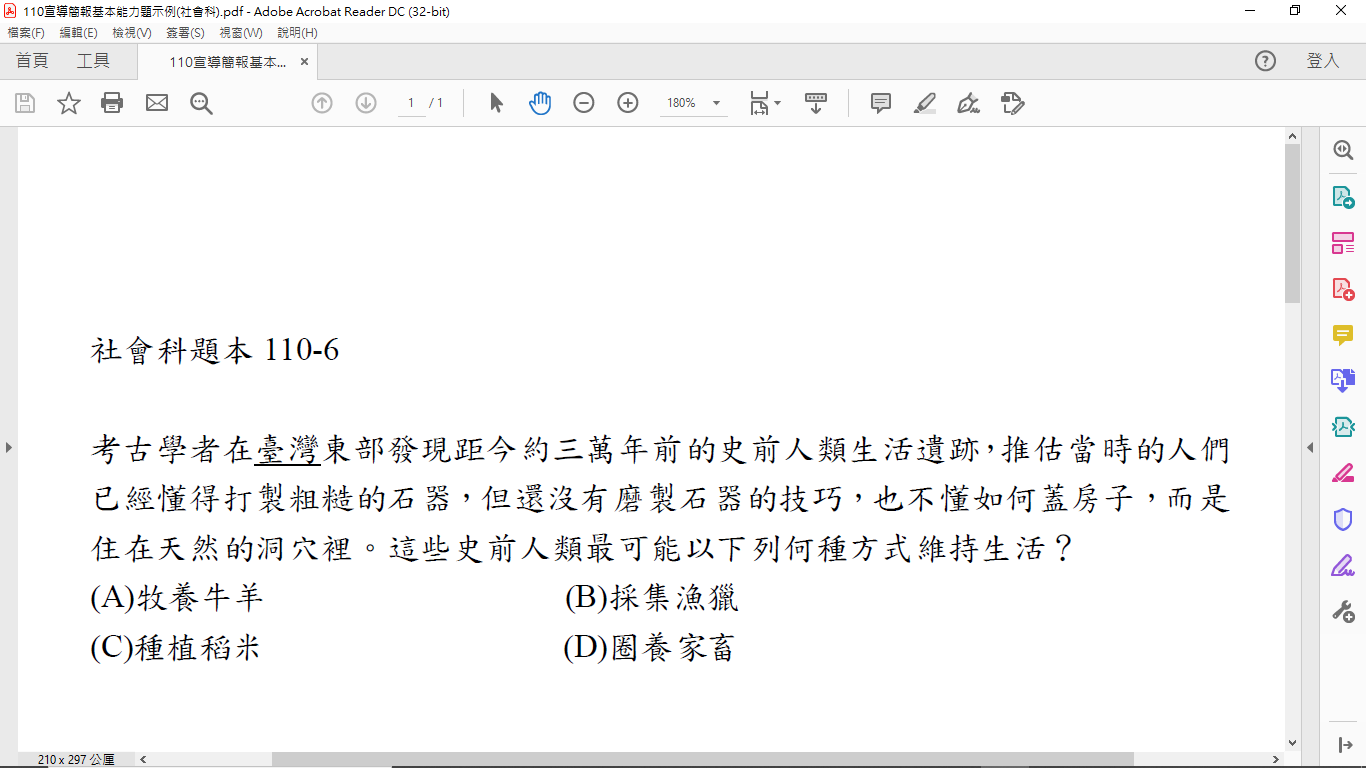 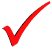 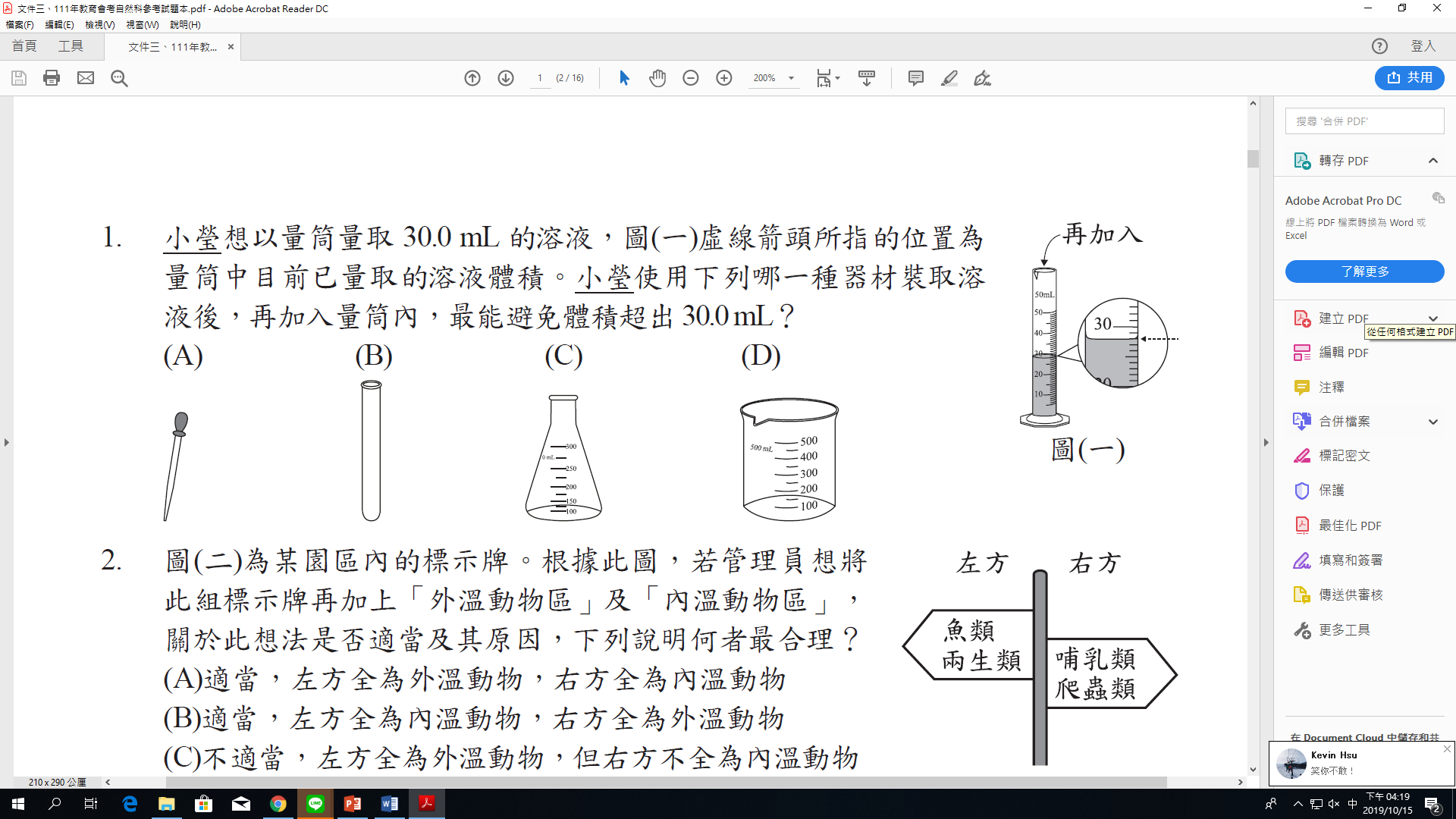 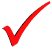 相對簡單的情境，或是學生熟悉的情境。
記憶或理解學科重要知識。
10
國文科示例
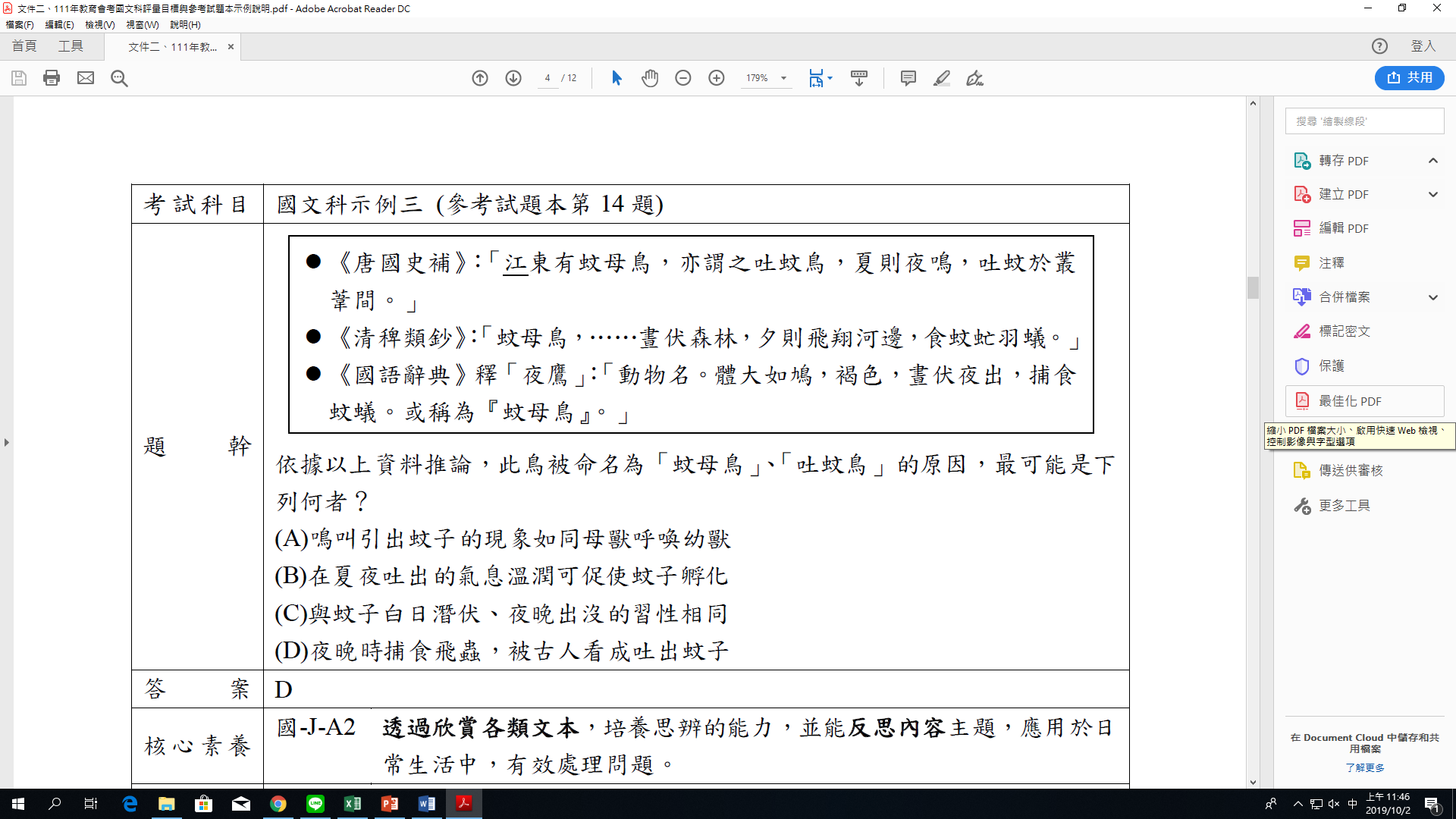 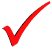 國文科評量內容包含常用字的形音義、詞語的理解與使用、基本的語文常識、句段篇章的理解與賞析、文本的統整與應用。
本題除評量學生是否能理解句意，也評量統整文本訊息與推論的能力。
11
英語科(閱讀)示例
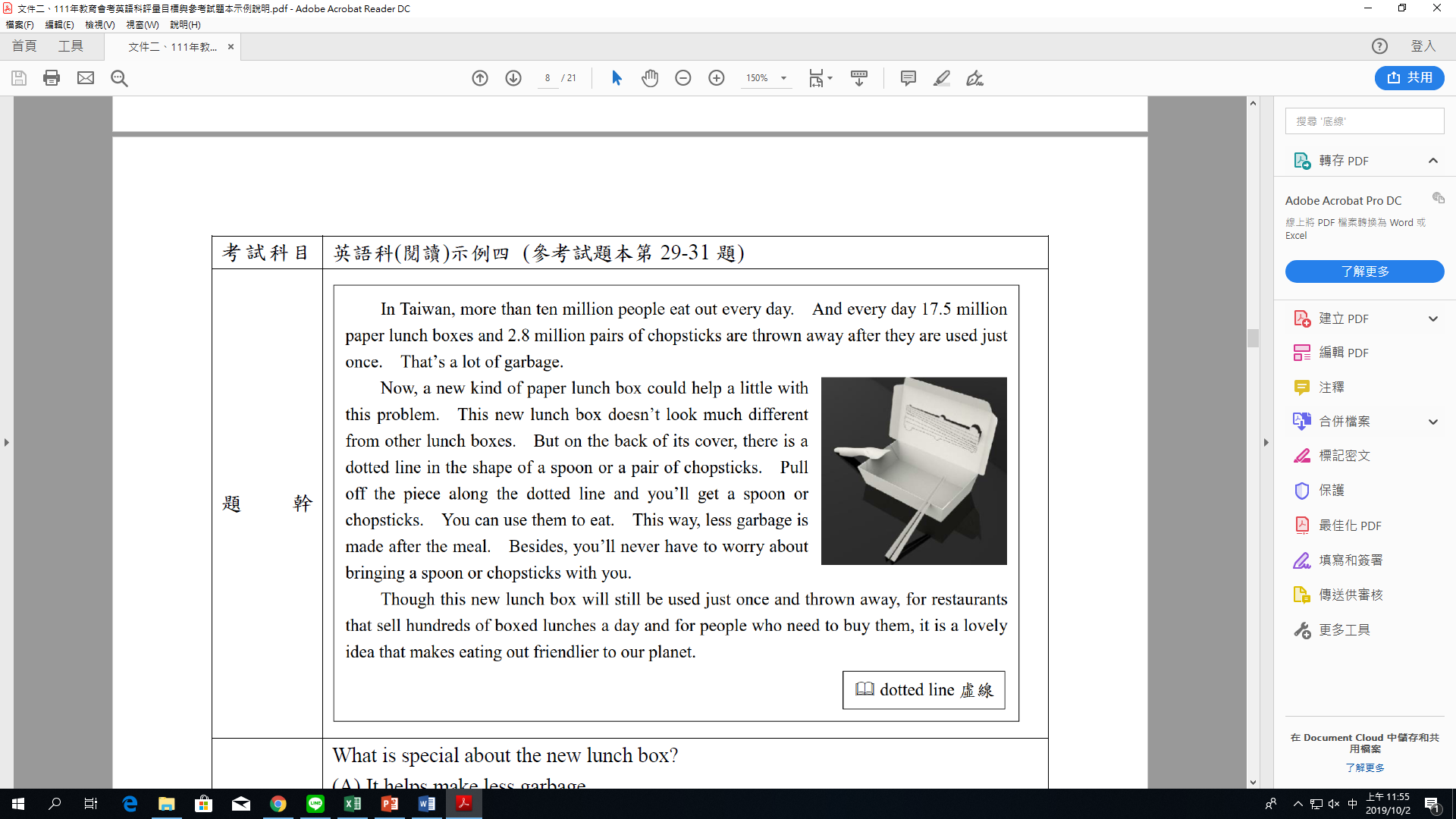 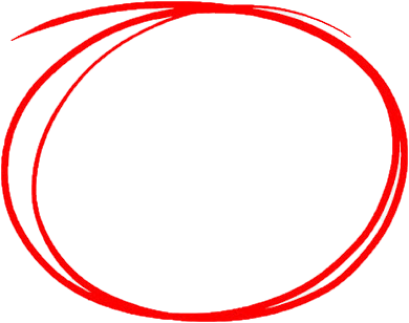 英語閱讀的單題評量字彙、語意、語法，題組評量篇章理解。
選文中使用超出學生學習範圍的單字，會提供小字典幫助理解。
12
英語科(閱讀)示例
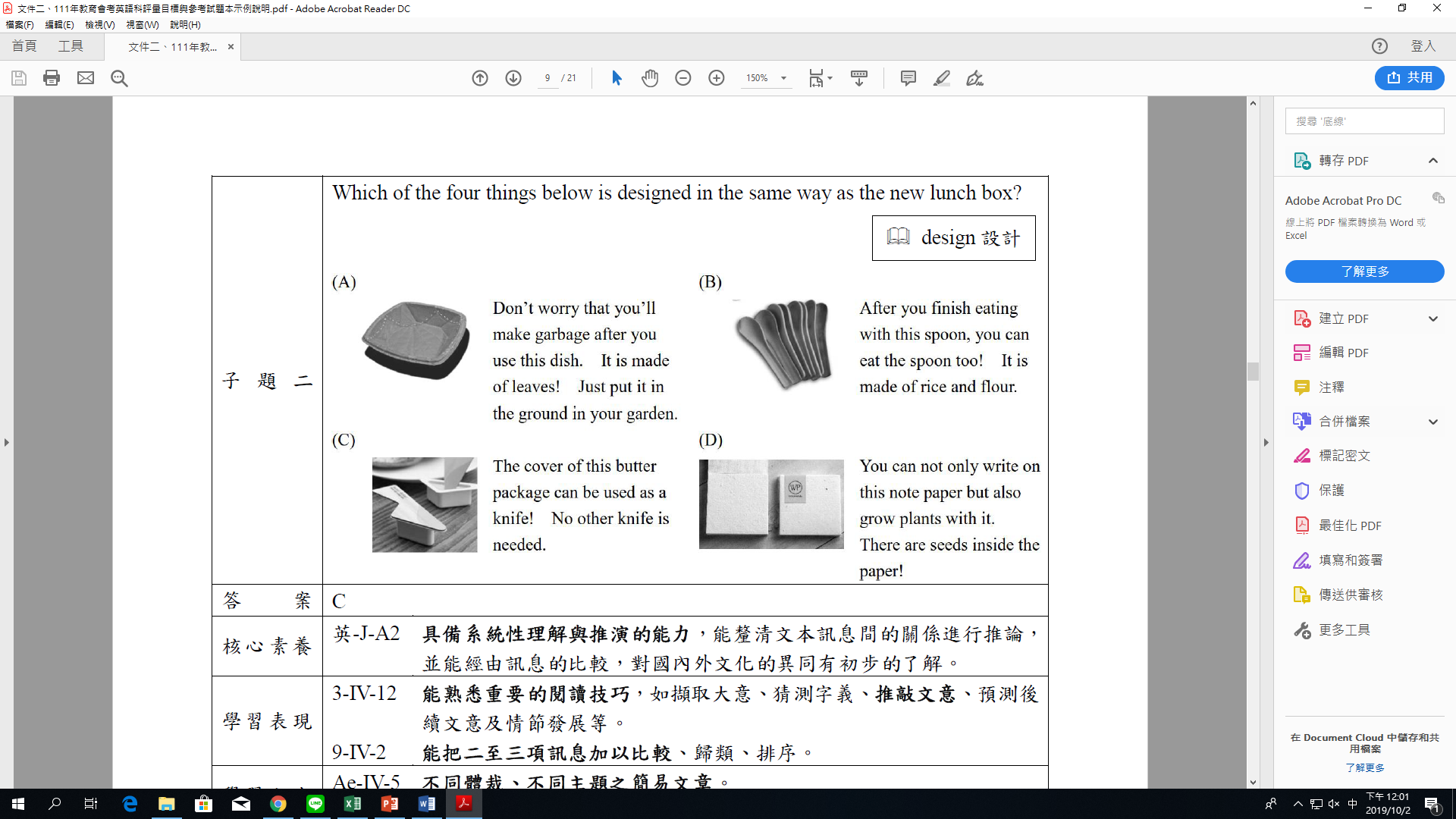 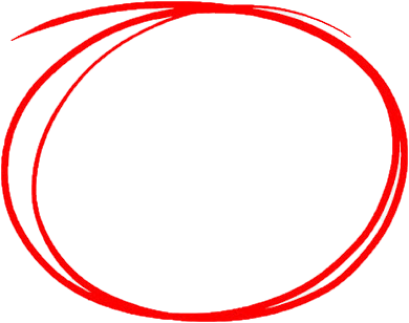 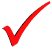 本題素材結合學生日常生活經驗，並呼應課綱環境教育議題。
評量學生是否能根據文意延伸推論，反映系統性理解與推演的能力。
13
英語科(聽力)說明
聽力試題分三部分，每一部分正式播放試題前，會先播放作答說明。
辨識句意：單句&圖表
基本問答：簡易對話
言談理解：評量短文及對話的細節、推論、主旨
每道聽力試題播音兩次，兩次播音之間停頓數秒。
語音檔製作原則：以標準美式發音及接近真實的正常速度錄製，速度及發音方式與國中聽力教材一致。
14
英語科(聽力)示例
試題語音播放
This is Nathan Myers from the Blue Lake City Fire Department.  I’m here to share with you a few ideas for a safe Christmas tree.  First, buy a tree that is freshly cut.  Check all the lights before you put them on the tree.  Never put candles near the Christmas tree.  When the tree begins to look yellow and dry, it’s time to get it out of the house.  The Blue Lake City Fire Department wishes you a very happy and safe Christmas.

Question: What is the man talking about?
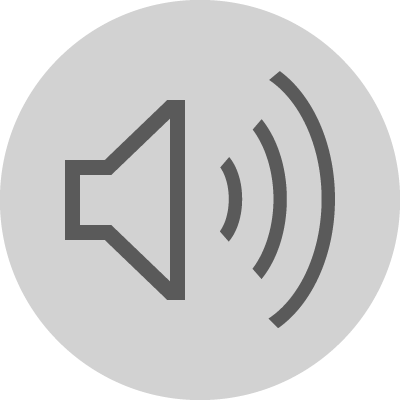 題本中文字
(A) How to choose a good Christmas tree.
(B) What to do when there is a fire in their home.  
(C) How to keep fire away from the Christmas tree.
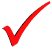 本題評量學生是否聽懂日常生活中簡易的公共廣播。
學生需從語音的內容判斷此書籍的主要內容。
15
數學科(選擇題)示例
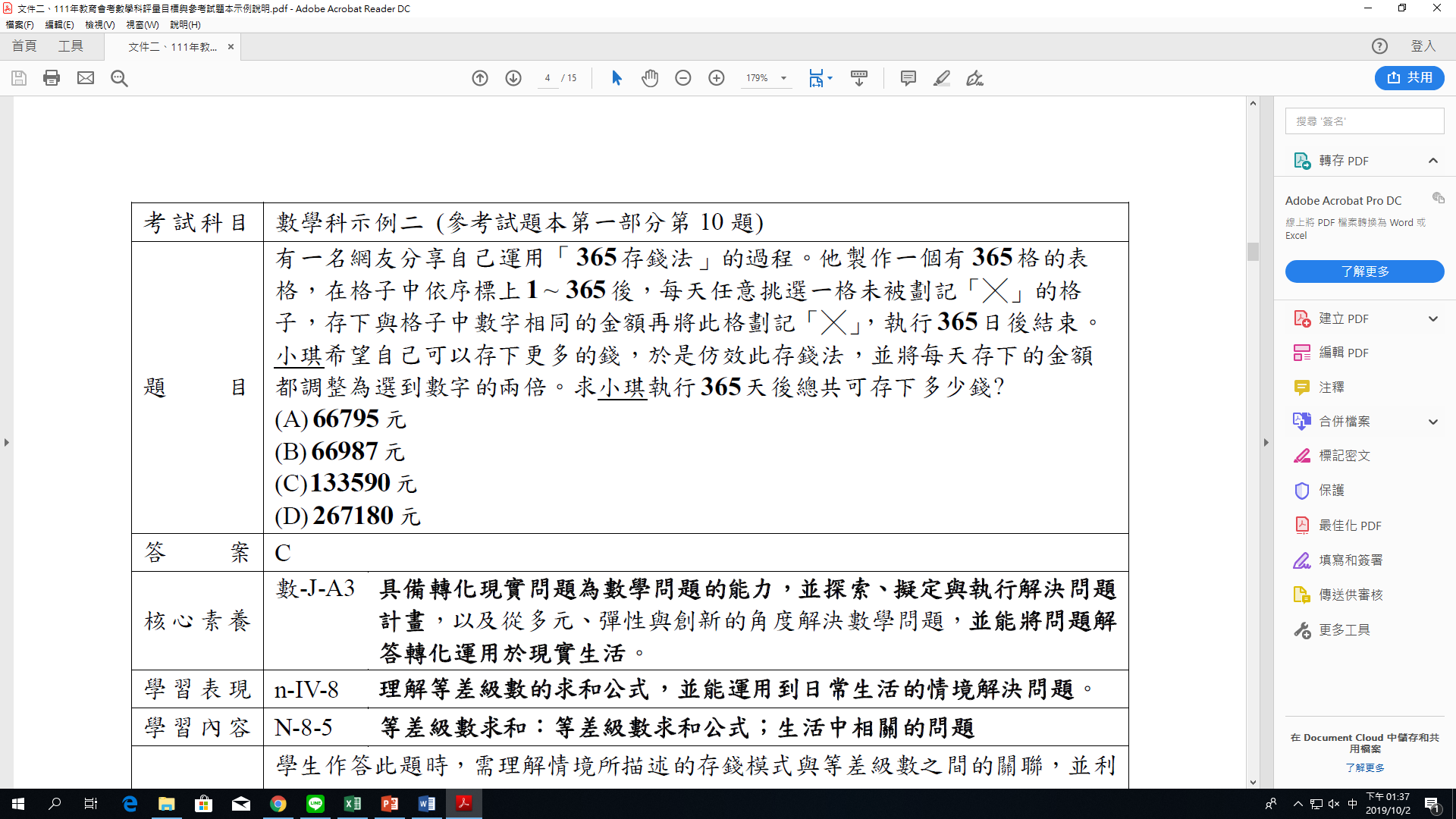 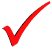 數學科試題除了評量學生數與量、空間與形狀、坐標幾何、代數、函數、資料與不確定性等基本的數學概念，也會評量學生是否能將數學應用在生活情境中解決問題。
包含選擇題與非選擇題，選擇題除單題外，也有題組形式的試題。
本題評量學生是否理解等差級數的求和公式，並能運用到日常生活的情境解決問題。
16
數學科(非選擇題)示例
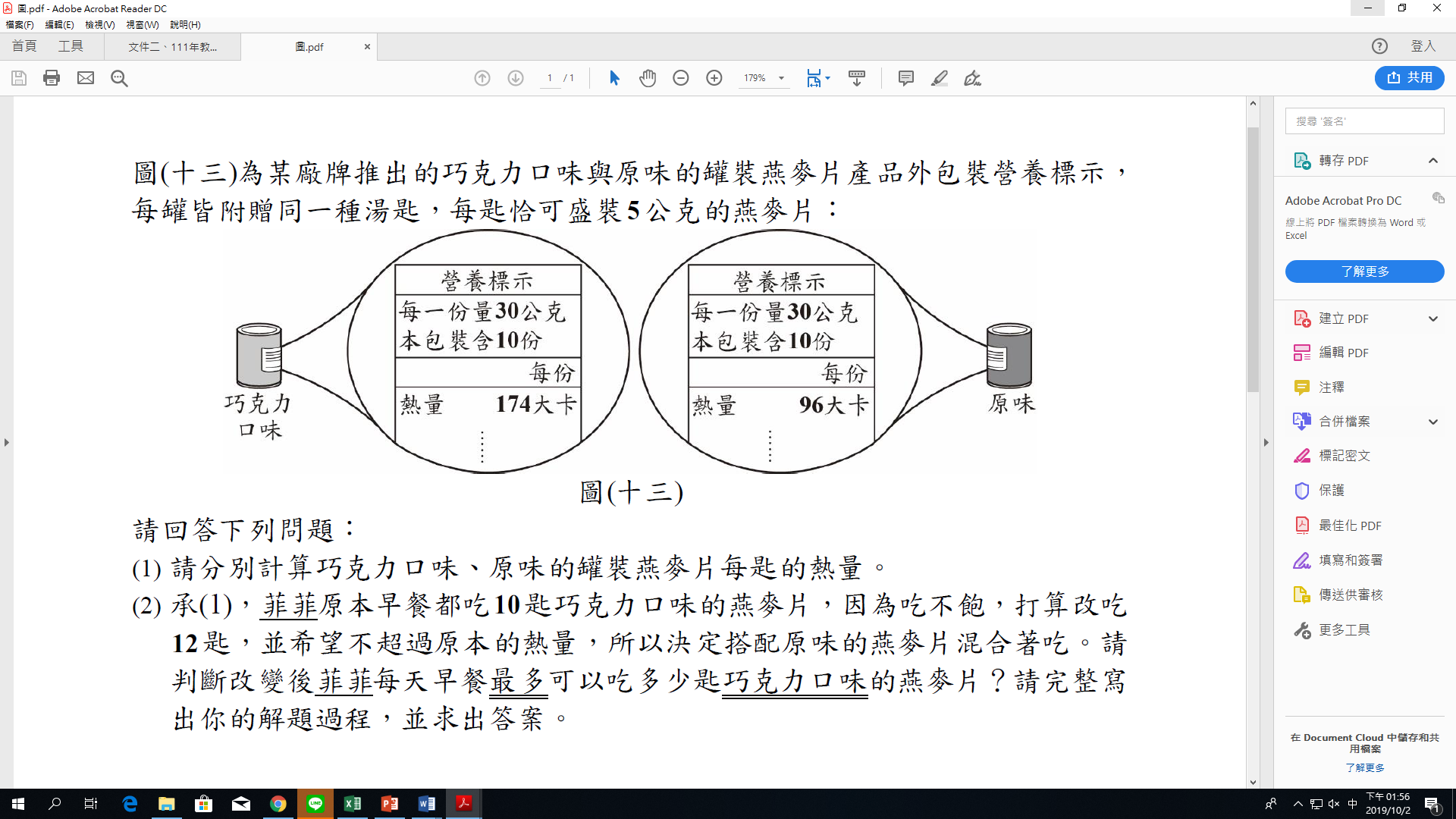 本題評量學生理解並應用生活情境中的數值關係分析與解決問題的能力。
17
社會科示例
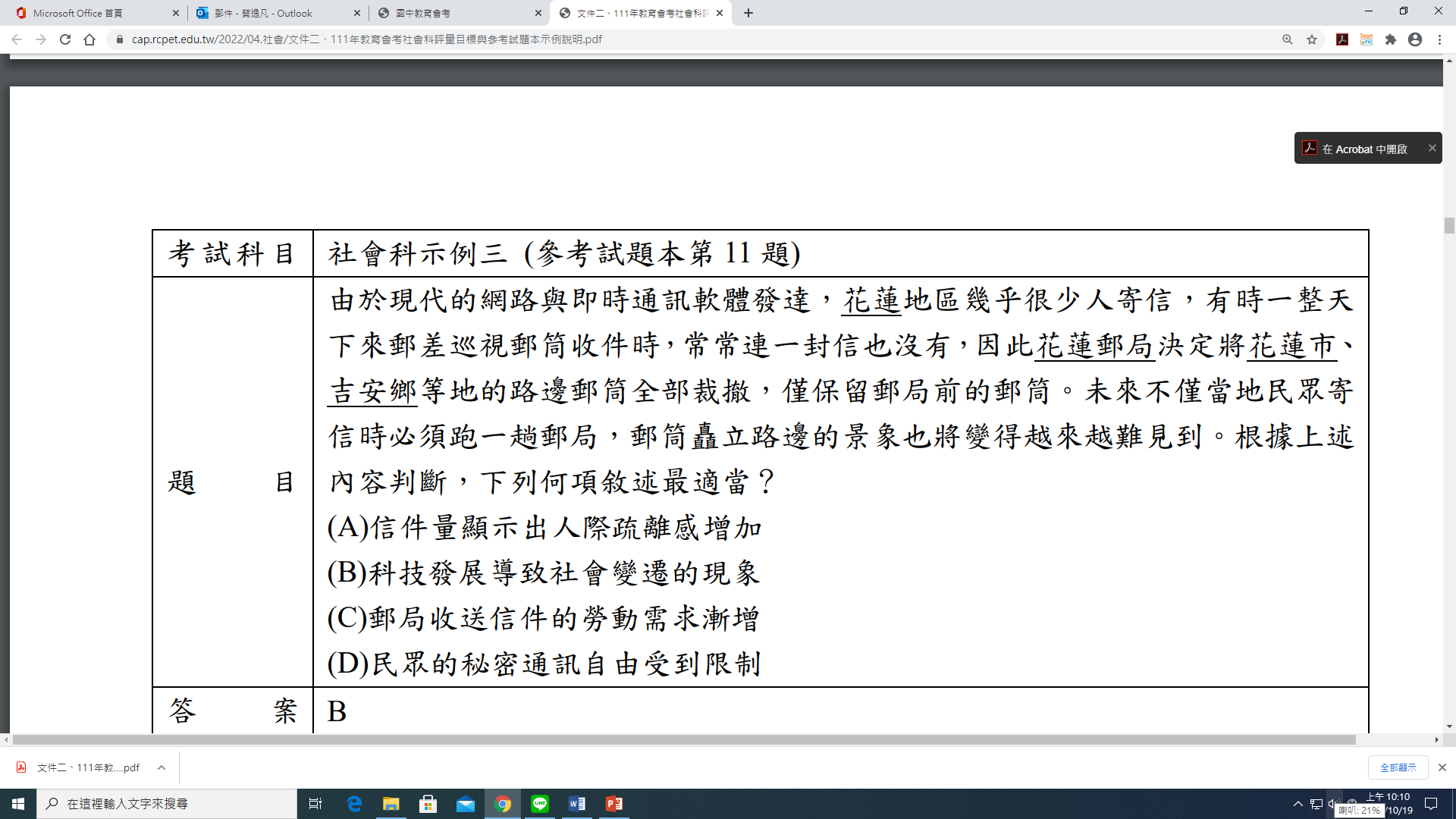 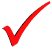 社會科題本有地理、歷史、公民三子科的試題，也有整合各子科內容的試題。部分試題以新聞時事為素材，但作答的依據仍需回歸於課堂上所習得的社會科相關知識與能力。
本題透過日常可見的社會現象，引導學生覺察科技發展對於生活環境的影響。
18
自然科示例
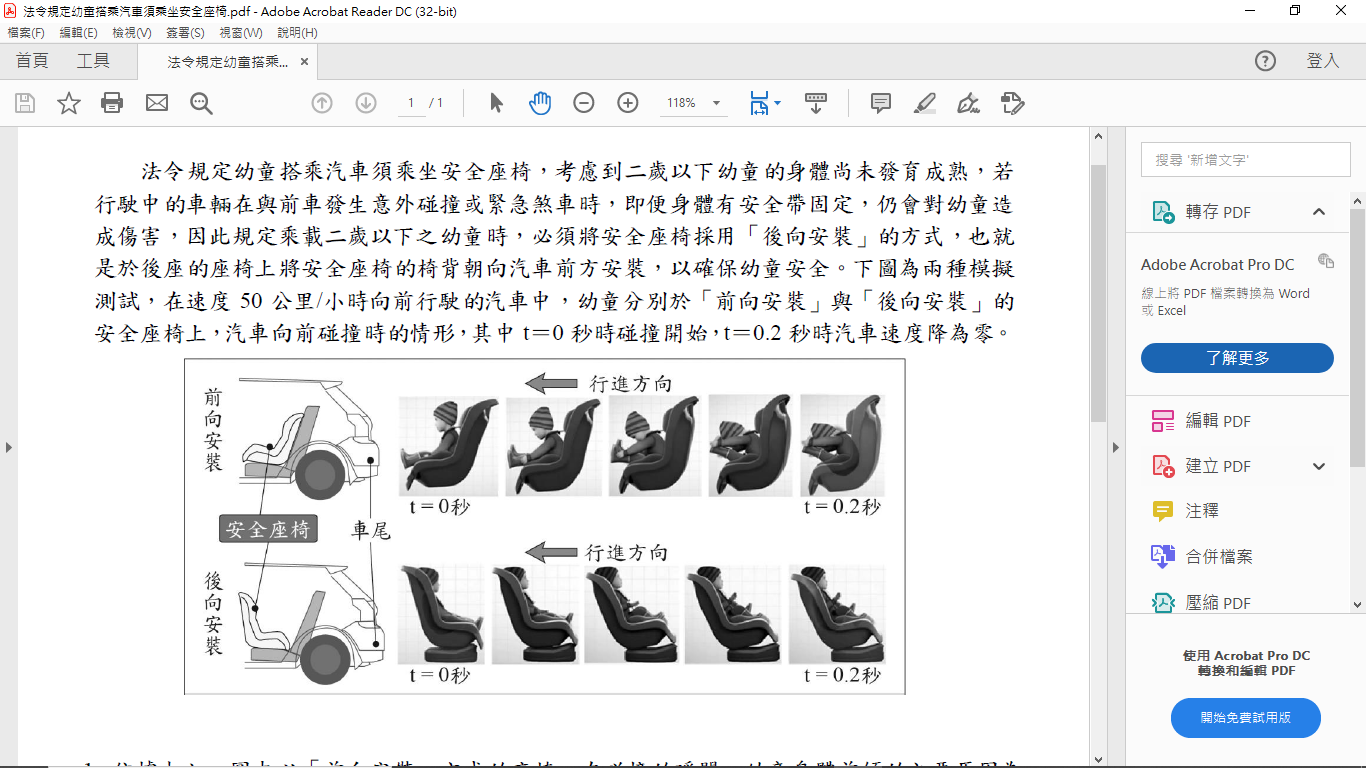 19
自然科示例
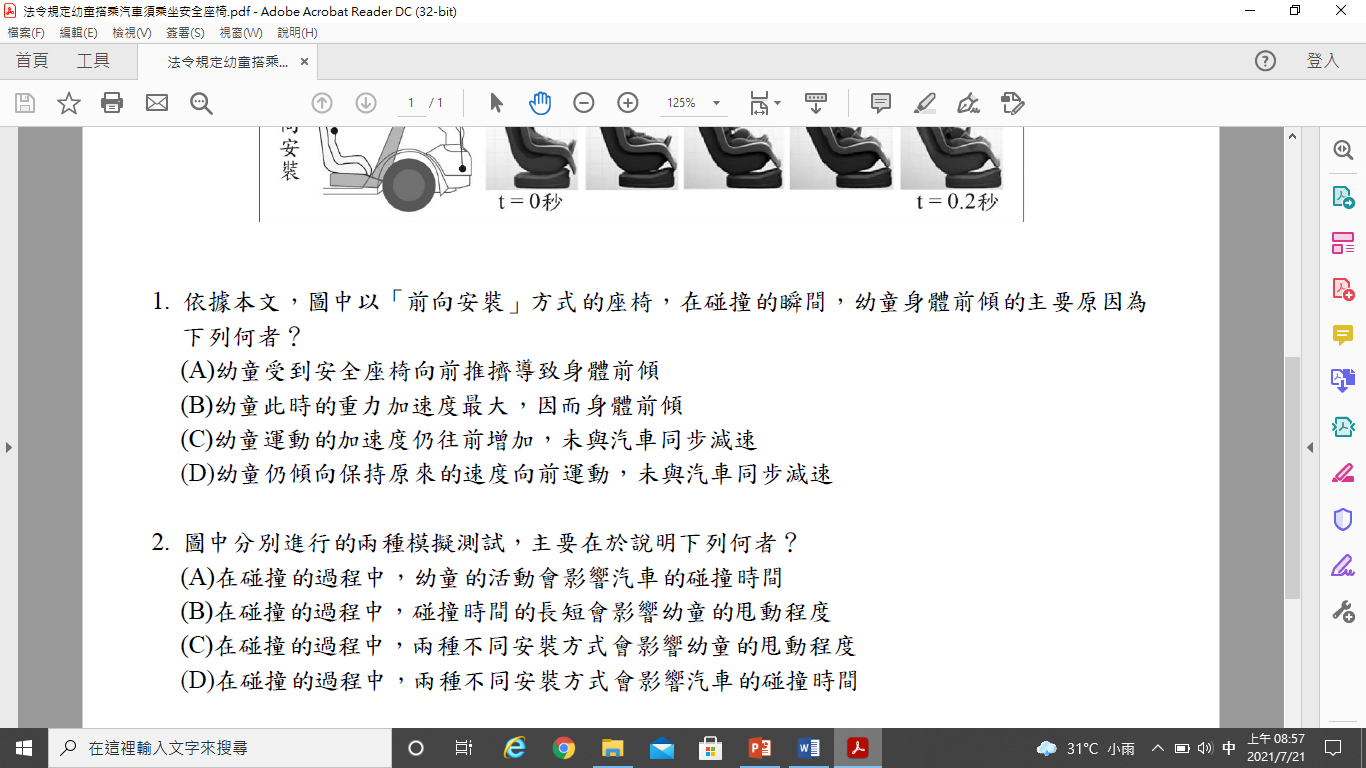 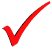 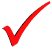 自然科包括生物、理化、地科，未來將強化科學探究(包含實驗) 以及整合學習內容的試題。
本題組結合課綱安全教育議題與學生生活經驗，評量學生應用科學知識於日常生活以及分析歸納科學(實驗)報告的能力。
20
寫作測驗示例
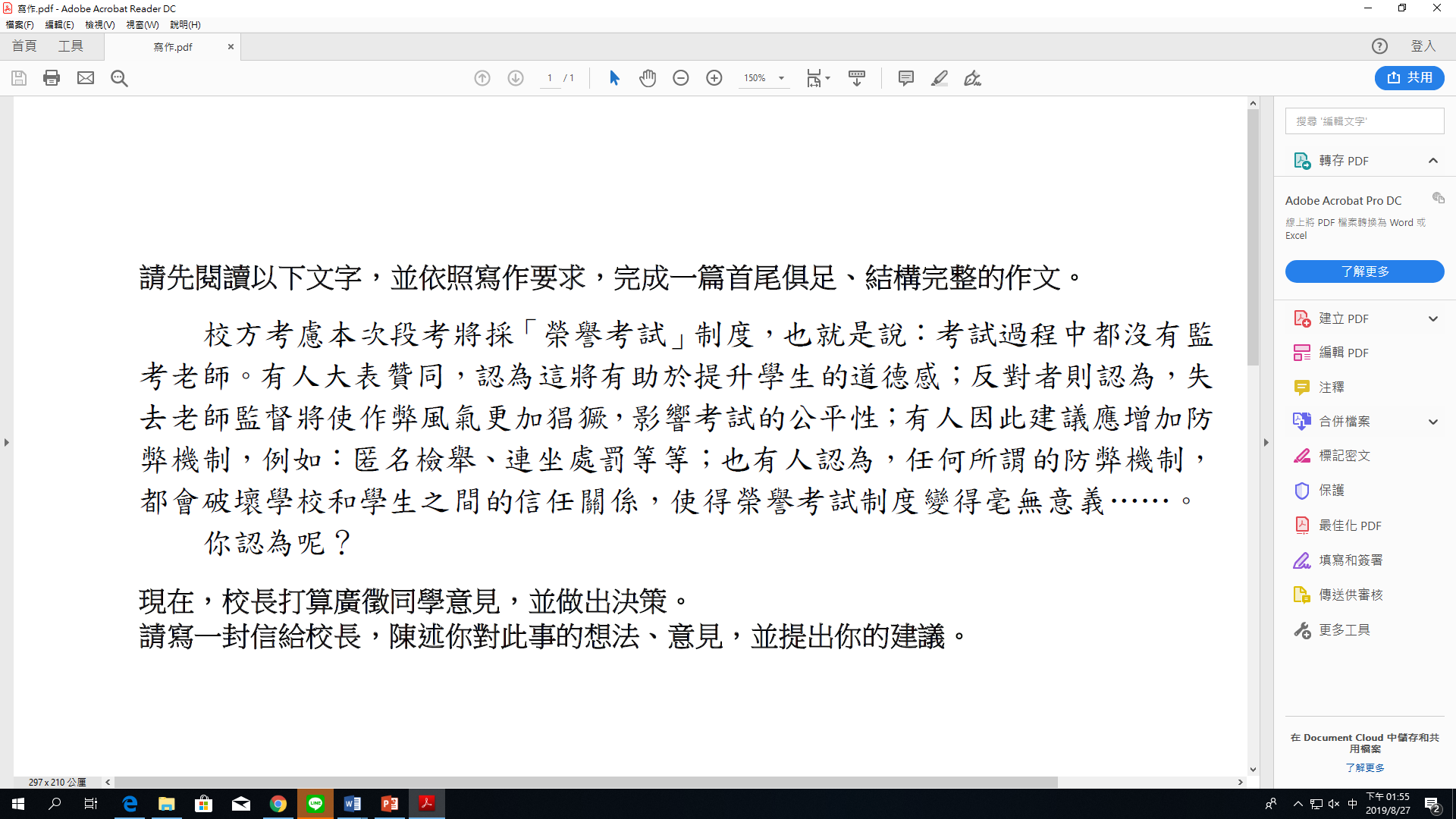 未來試題除了保有過往的特色，將更能貼近公民所需的「多元識讀能力」。
本題為任務導向的寫作試題類型，藉此反映實用性學習。
21
國中教育會考評量方式
考綱不考本。
整體難度「難易適中」。
紙筆測驗：選擇題為主，非選擇題為輔。
試題包含學科基本能力題與情境題。
強化與生活情境之連結：真實情境會問的真實問題。
屬難度測驗，非速度測驗：考量閱讀負擔，確保應試者有充分作答的時間。
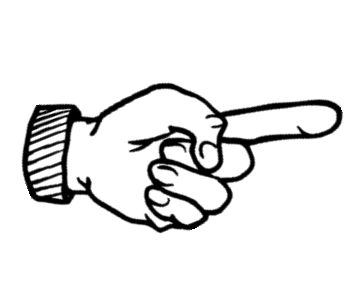 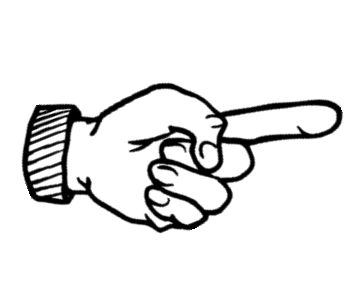 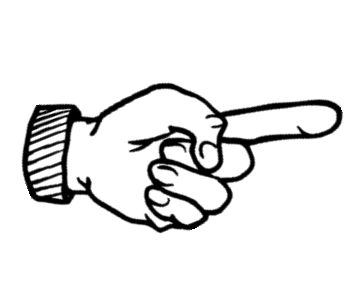 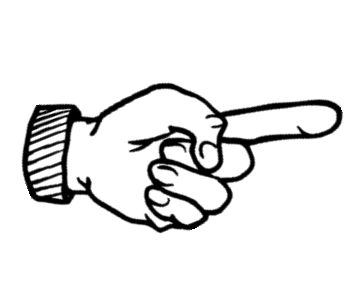 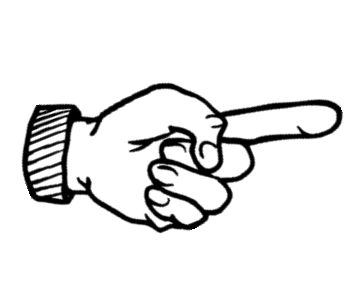 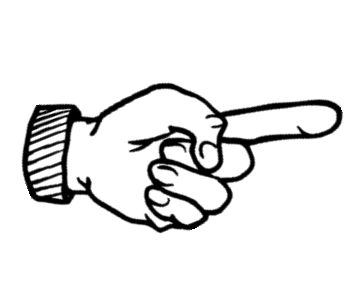 22
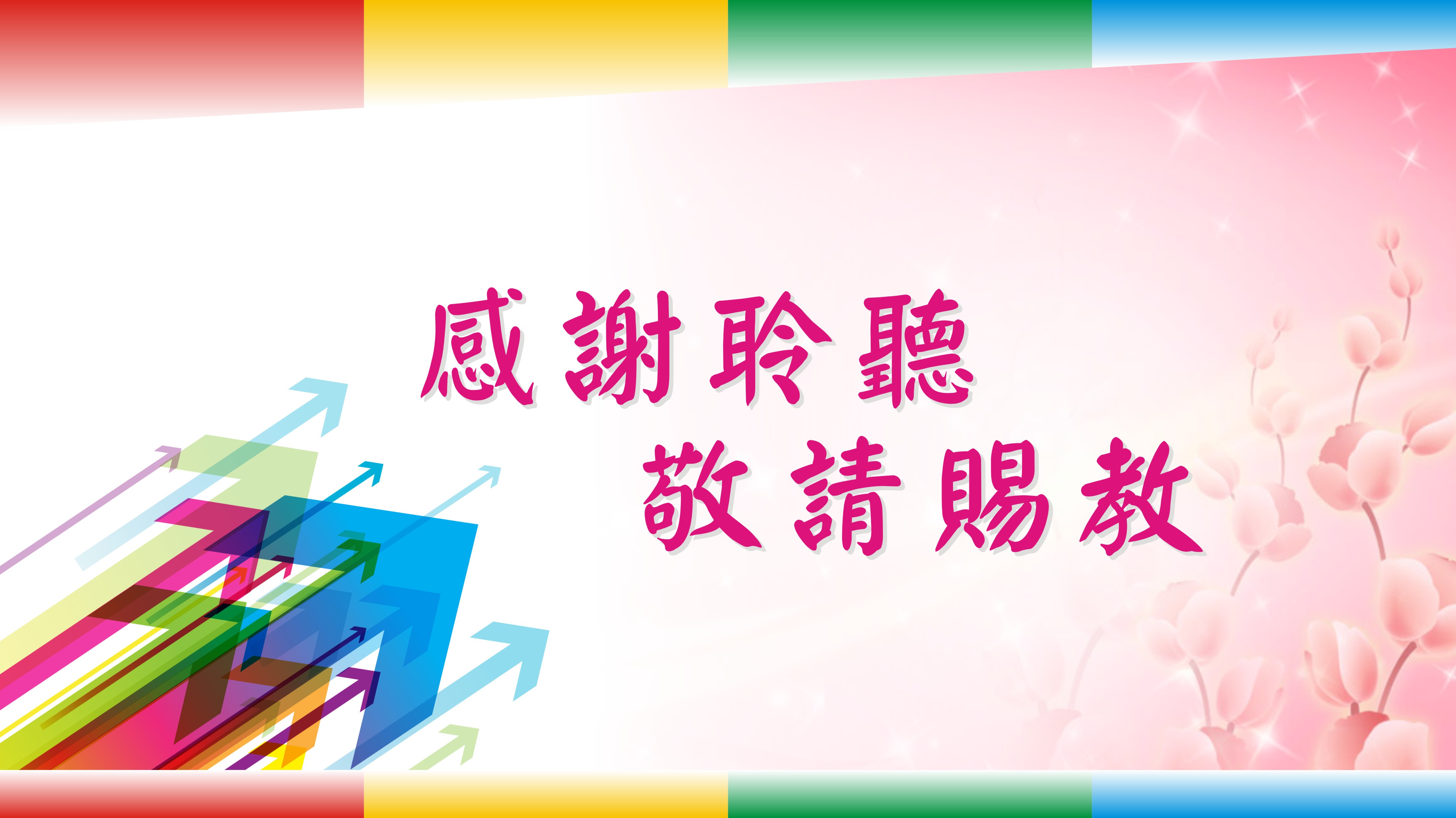